Brigitte LAMORT
Présidente
Monique MICHELIN
Vice Présidente
François PREVOST
Dr Nicolas 
DE JERPHANION
Michel FLORIOT
Catherine DE KERET
MEMBRES DU CONSEIL D’ADMINISTRATION 
DE 
TERRE D’ARCS EN CIEL
Daniel LOUPPE
Sylvie MUSCAT
Marie-Valérie FINAS
Bénévole chef      de projet Friperie
Christiane BABOULAZ
Secrétaire
Raoudha DHIB
Catherine DOUCET
Directrice
Lucy LOPEZ
Animatrice culturelle
LES SALARIES 
DE 
TERRE D’ARCS EN CIEL
Isabelle BONNET
Secrétaire
Gaëlle ROUMEJON
Responsable entretien
Brigitte LAMORT
Présidente
Daniel LOUPPE
Monique MICHELIN
Vice Présidente
LE BUREAU 
DE 
TERRE D’ARCS EN CIEL
Michel FLORIOT
Christiane BABOULAZ
Secrétaire
LE BUREAU
Il se réunit régulièrement aussi souvent que l’exige l’intérêt de l’Association et au minimum une fois par trimestre
Il est compose de 5 membres élus par le Conseil d’administration
Il assure le bon fonctionnement de l’Association
Il est chargé de préparer et d’exécuter les décisions du Conseil d’Administration
LES SALARIES

L’équipe est composée de 4 salariés
LE CONSEIL D’ADMINISTRATION
Il se réunit quatre fois par an et davantage si nécessaire
Il est compose de 11 administrateurs élus par l’Assemblée générale parmi les membres participants, actifs, adhérents et fondateurs en respectant la répartition définie dans les statuts
Il est investi des pouvoirs les plus étendus pour agir au nom de l’Association, réaliser tous actes et prendre toutes décisions qui ne sont par réservées à l’Assemblée générale ou qui lui auront été déléguées par celle-ci
Il élit les membres du bureau
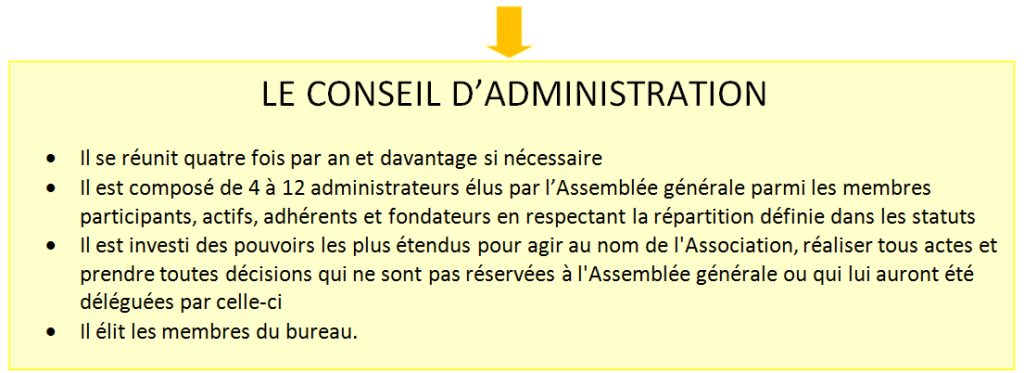